- Hå G­ư¬m n»m ë trung t©m thñ ®« Hµ Néi.
- Giµn m­ưíp che m¸t kh¾p mÆt ao.
- Ng­ưêi ®i tr¶y héi ë Chïa H­ư¬ng ®«ng n­ưêm 
n­ưîp.
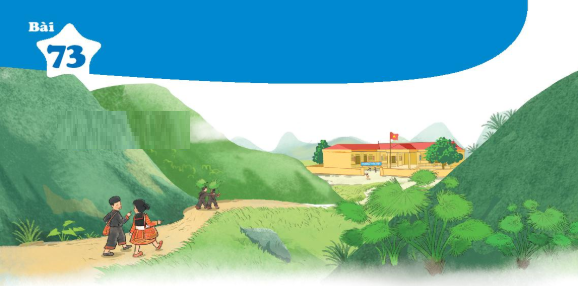 NhËn biÕt
§­ưêng tíi trư­êng l­ưîn theo s­ưên ®åi.
­ư¬n
­ư¬ng
l
­ư¬n
l­ưîn
l­ư¬n   r­ưín   s­ưên  v­ưîn
h­ưíng       ph­ưîng
      s­ư¬ng         t­ưëng
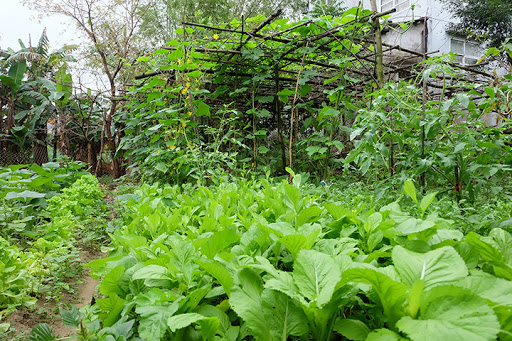 khu v­ưên
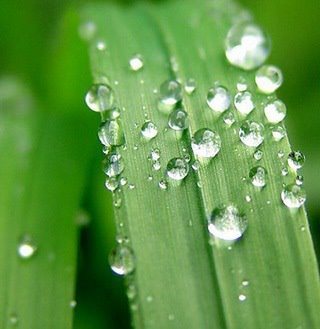 h¹t s­ư¬ng
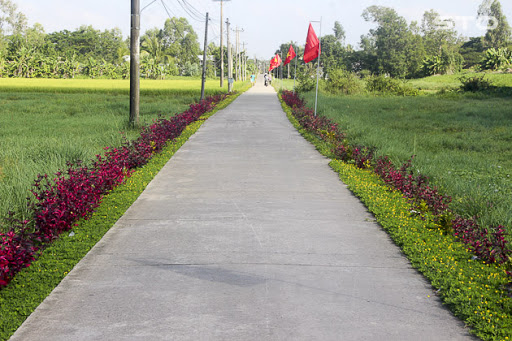 con ®­ưêng
­ư¬n       ­ư¬ng
l
­ư¬n
l­ưîn
l­ư¬n    rư­ín    s­ưên    vư­în
     h­ưíng        ph­ưîng   
     s­ư¬ng         t­ưëng
    khu v­ưên     h¹t s­ư¬ng 
             con ®­ưng
Buæi s¸ng, tiÕng gµ gäi mÆt trêi thøc dËy.
BÇu trêi phÝa ®«ng öng hång.
N¾ng xua tan mµn 
s­ư¬ng.
C©y l¸ bõng tØnh sau mét giÊc ngñ dµi, vư­¬n m×nh ®ãn nh÷ng tia n¾ng ®Çu tiªn cña ngµy míi.
Lµng quª rén rµng nh÷ng ©m thanh cña cuéc sèng.
Em tíi líp. MÑ ®i lµm.
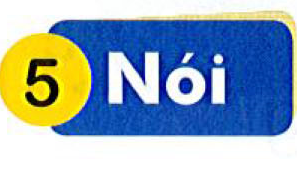 Buổi sáng của em